ИТОГИ работы БУЗ УР «МАЛОПУРГИНСКАЯ РБ МЗ УР» за 2021 год
16.03.2022 г.
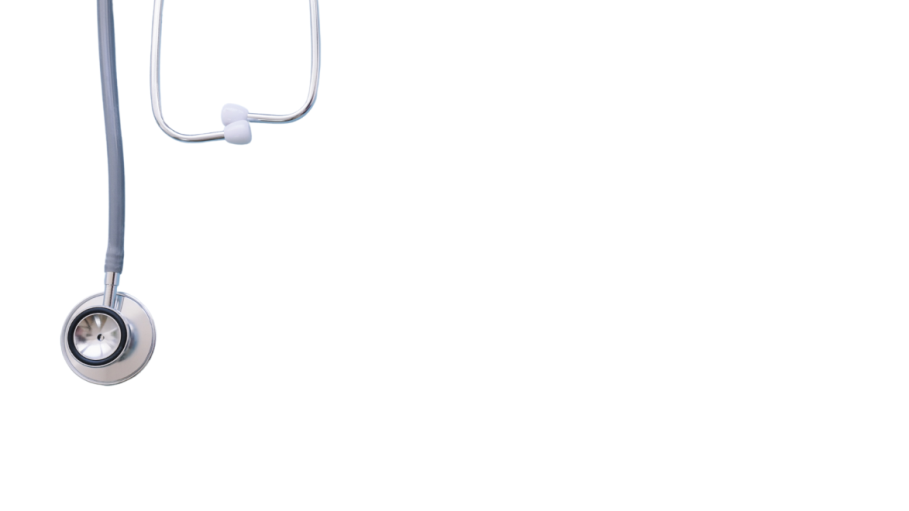 структура
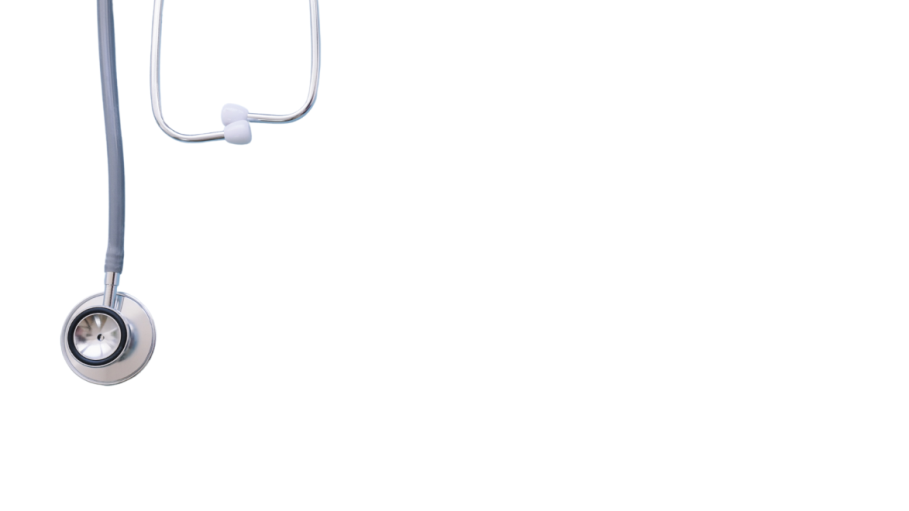 КАДРОВЫЕ ПОКАЗАТЕЛИ
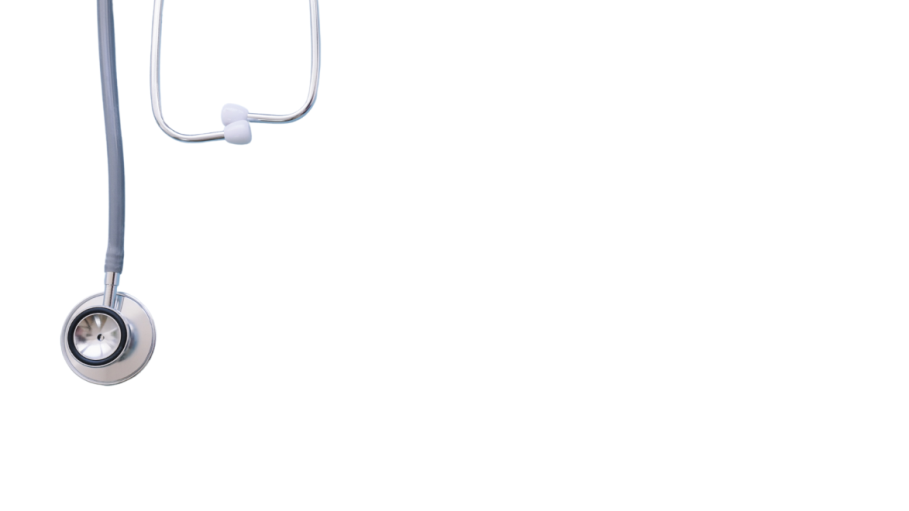 Земский доктор/земский фельдшер
По программе «Земский доктор/фельдшер» в 2021 приняты на работу 
врач-онколог, врач-хирург,  врач анестезиолог-реаниматолог, а также  врач общей практики в Бобья-Учинскую  врачебную амбулаторию и 1  фельдшер на ФАП  Верхне-Кечевский ФАП.
Фельдшерско-акушерские пункты
В рамках реализации федерального проекта «Развития системы оказания первичной медико-санитарной помощи» на территории Малопургинского района в 2021 году завершено строительство  ,получены лицензии на осуществление медицинской деятельности и введены  в эксплуатацию 8 фельдшерско-акушерских пунктов:

д. Итешево – начал работу 11.08.2021;
д. Капустино – начал работу 11.08.2021;
д. Карашур –начал работу с 01.09.2021;
д. Сундуково – начал работу с 10.09.2021;
д. Абдэс-Урдэс – начал работу с 08.09.2021;
д. Нижнее Кечево -  начал работу с 12.11.2021;
д. Курчум Норья –начал работу с 12.11.2021;
д. Арляново – начал работу с 12.11.2021.
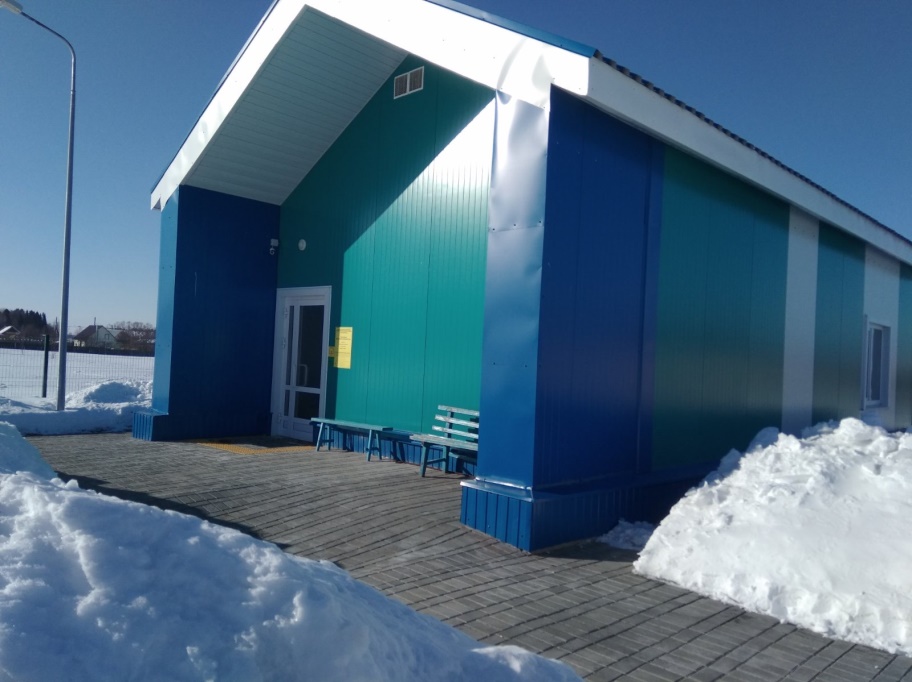 Фельдшерско-акушерские пункты
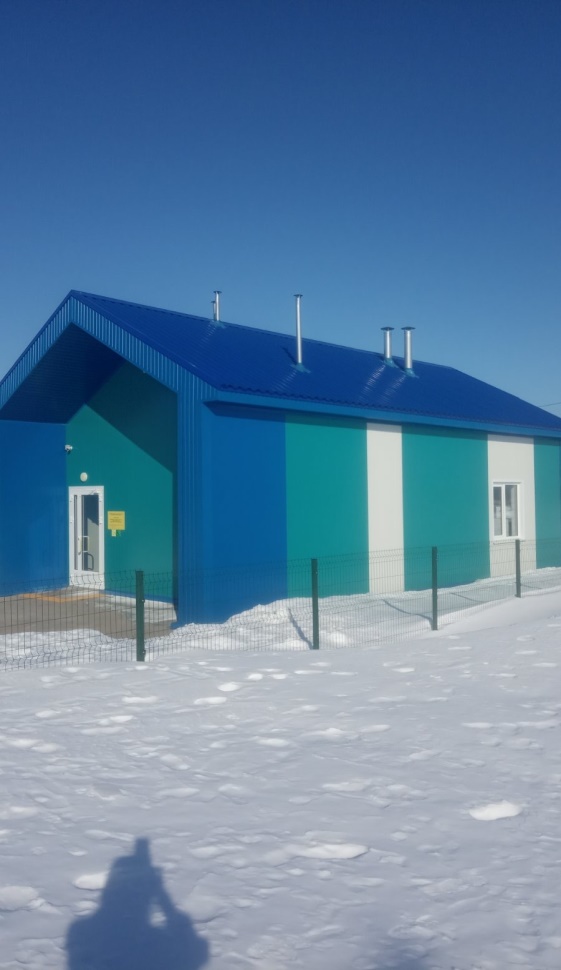 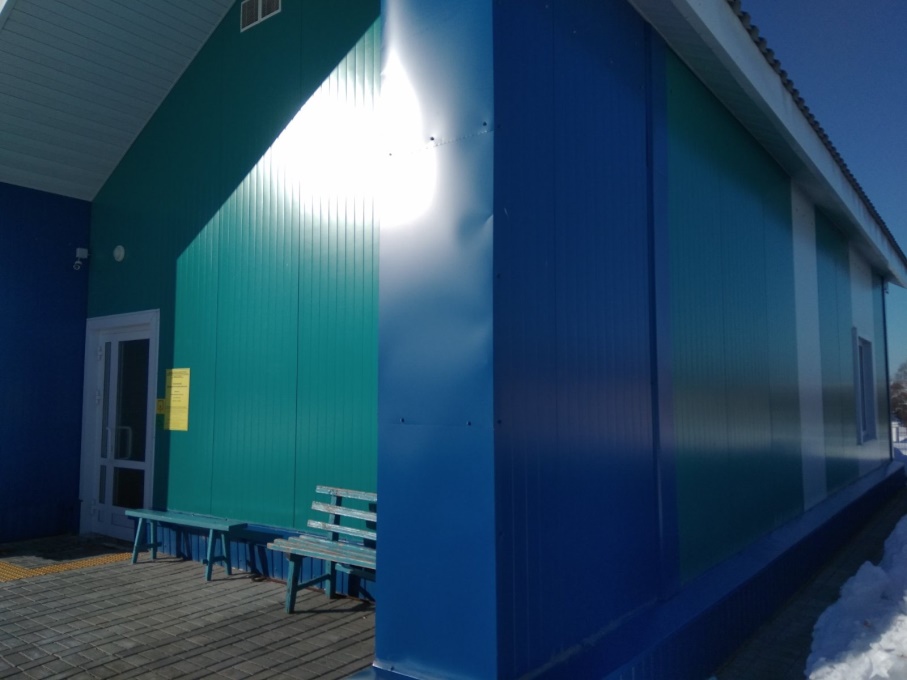 Фельдшерско-акушерские пункты
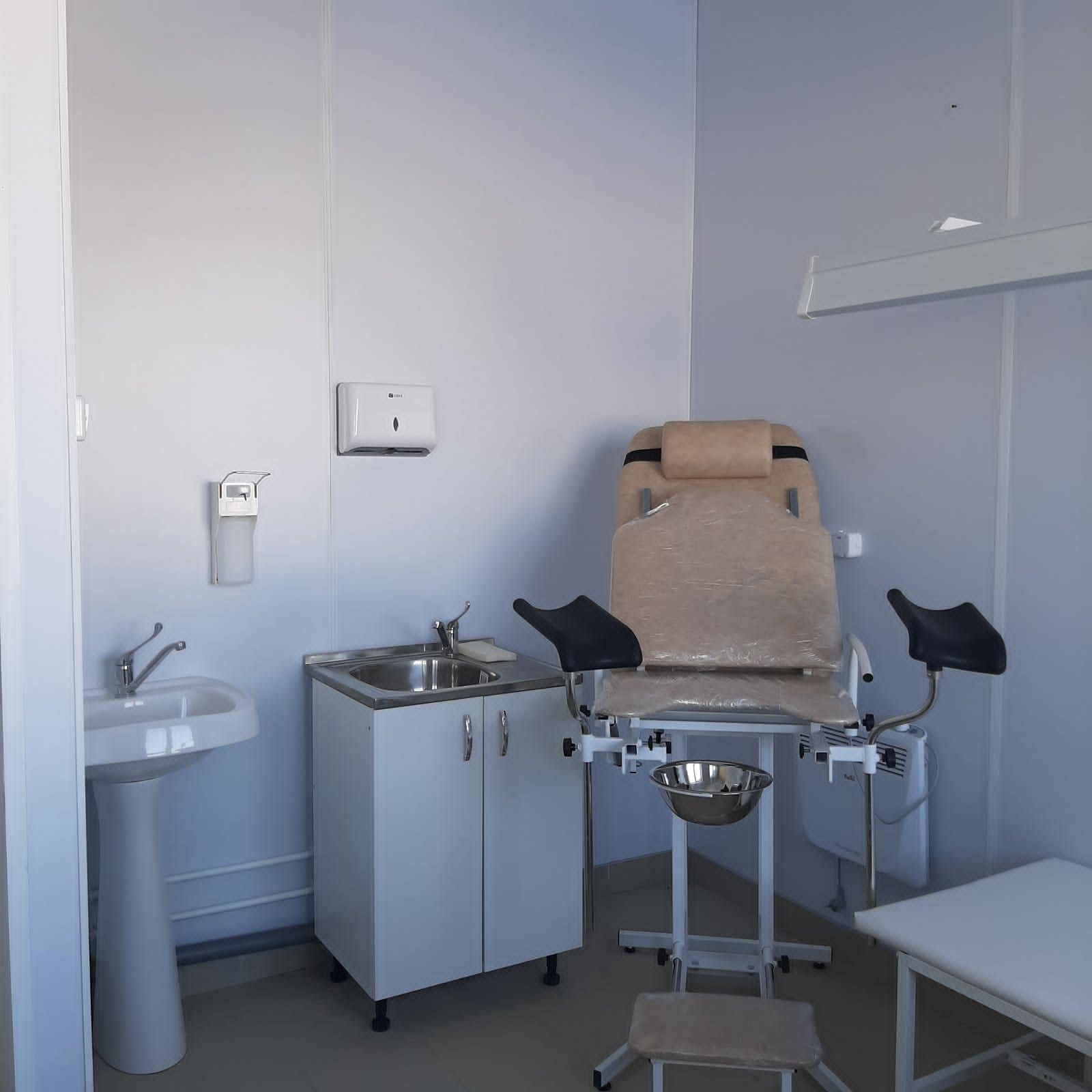 В рамках региональной программы «Модернизация первичного звена здравоохранения Удмуртской Республики»:
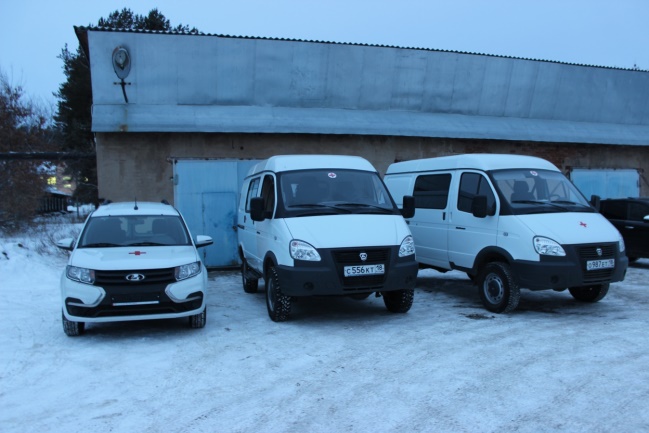 Получено 4 автомобиля  для доставки пациентов в медицинские организации, медицинских работников до места жительства пациентов, а также для перевозки биологических материалов для исследований, доставки лекарственных препаратов до жителей отдаленных населенных пунктов.
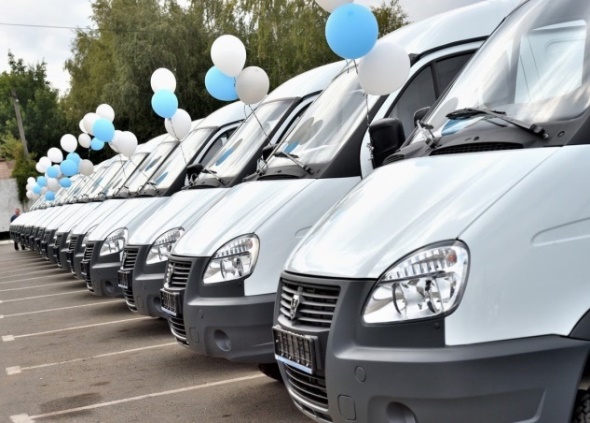 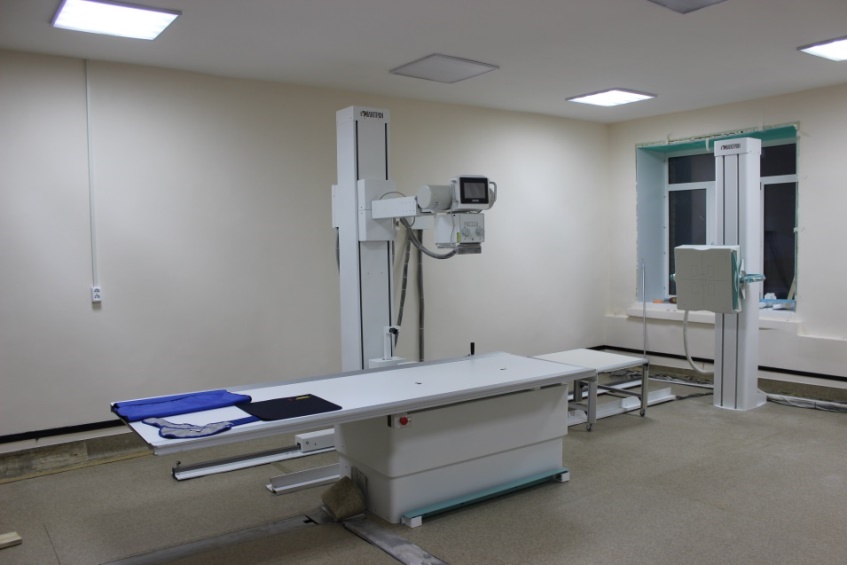 Рентген-кабинет
Проведен капитальный ремонт ренгенологического и ФЛГ кабинетов
Приобретено  следующее оборудование:
- аппарат рентгеновский для флюорографии легких  – 1 единица;
- аппарат рентгеновский маммографический – 1 единица;
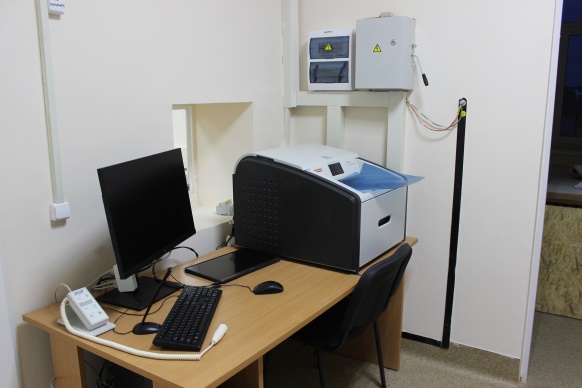 Маммографический кабинет
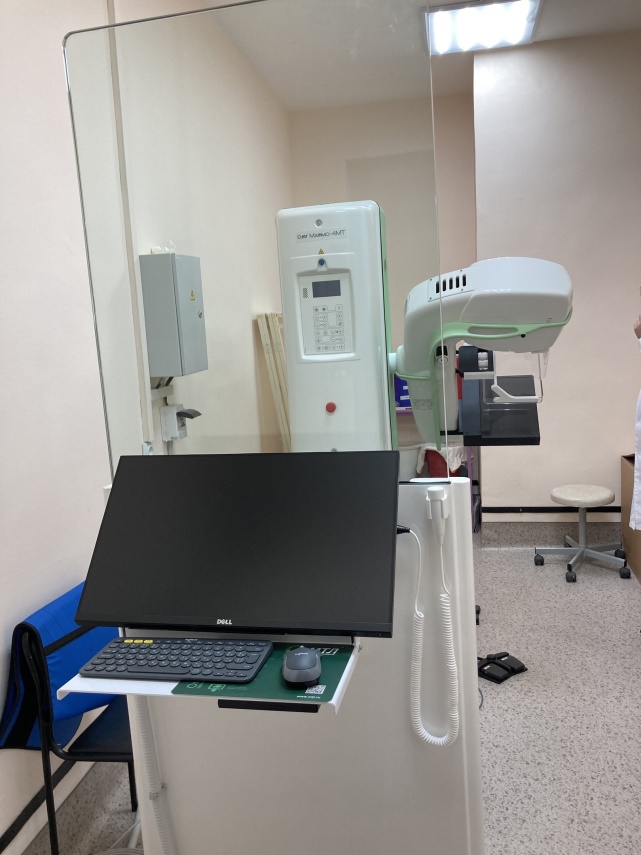 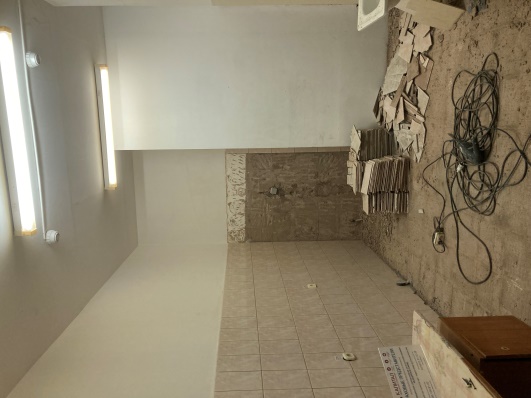 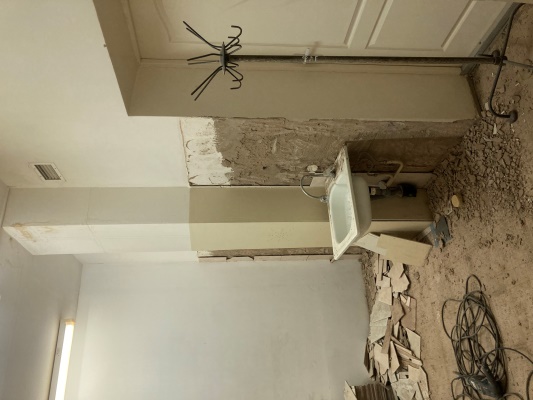 Флюорографический кабинет
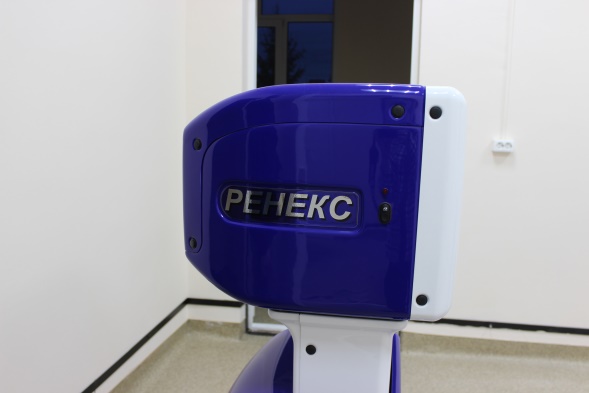 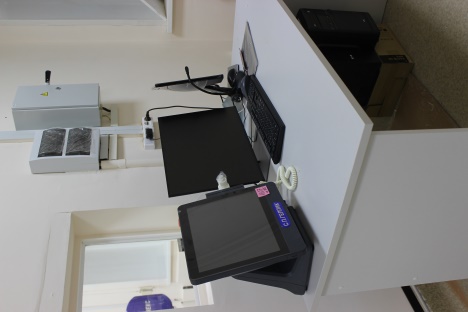 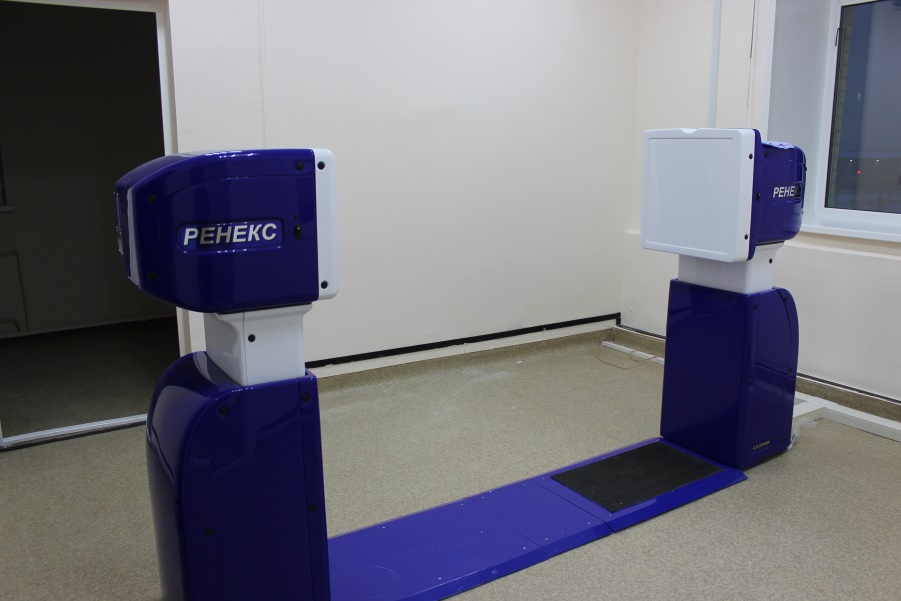 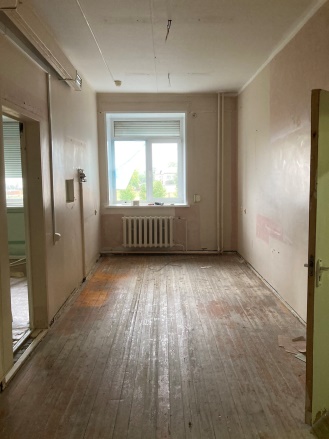 В рамках реализация программы «Создание единого цифрового контура здравоохранения на основе единой государственной информационной системы в сфере здравоохранения (ЕГИСЗ)» поступили - Компьютеры, 32 шт. - Принтеры HP LaserJet Pro M404dn, 82 шт.
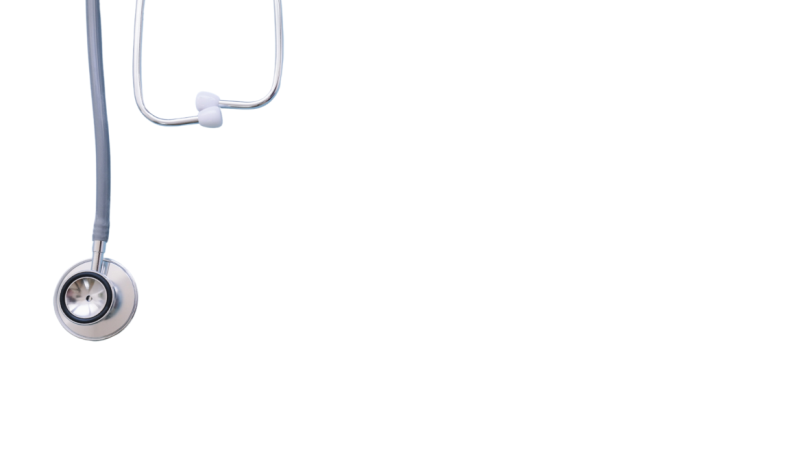 Основные демографические показатели и целевые показатели эффективности работыбуз ур «Малопургинская РБ МЗ УР»за 2021 год
Заместитель главного врача по медицинскому обслуживанию населения Кузнецова Наталья Васильевна
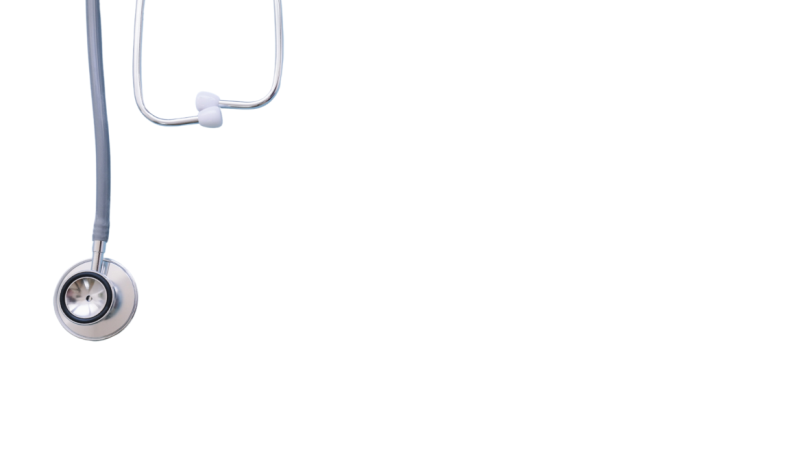 Обслуживаемое население -  29527 чел.
Мужчины – 10243 чел. Женщины – 11836 чел.
Взрослые – 22079 чел.     Дети – 7448 чел.
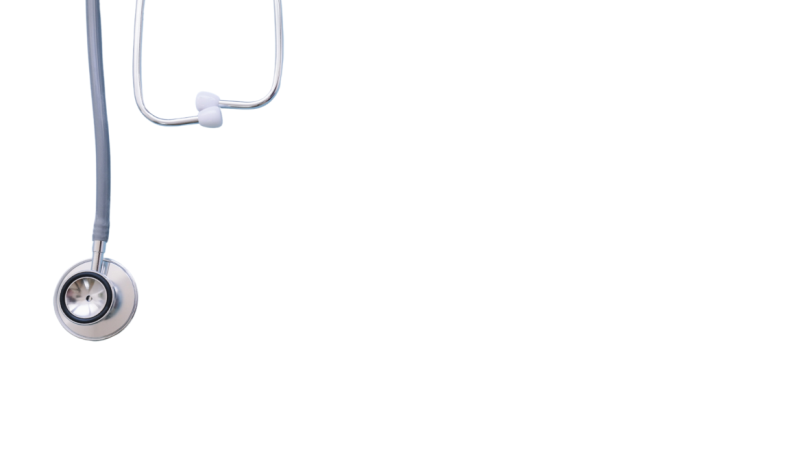 Рождаемость, смертность, е.п.
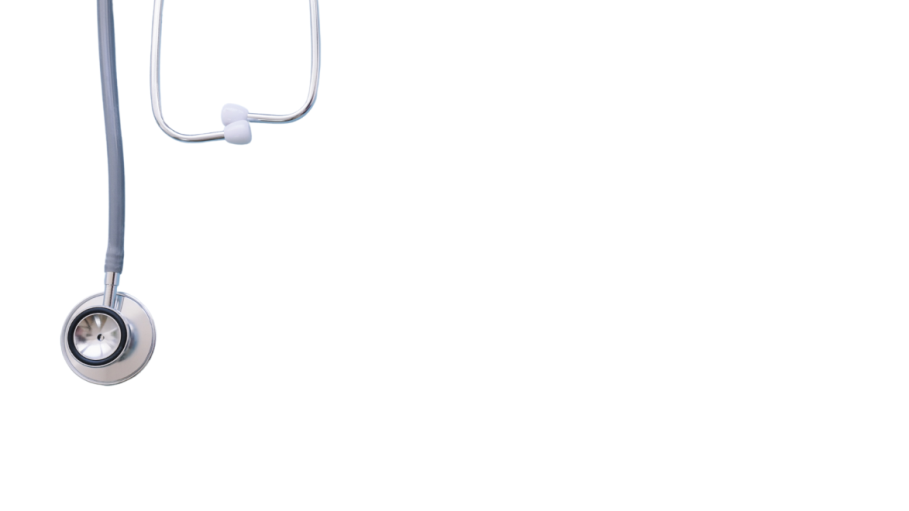 ОСНОВНЫЕ РЕЗУЛЬТАТЫ национального проекта «ЗДРАВООХРАНЕНИЕ»
Снижение смертности населения трудоспособного возраста до 350 случаев на 100 тыс. населения в 2024 году; 
Снижение смертности от болезней системы кровообращения до 450 случаев на 100 тыс. населения в 2024 году;
Снижение смертности от новообразований, в том числе от злокачественных, до 185 случаев на 100 тыс. населения;
Снижение младенческой смертности до 4,0 на 1 тыс. родившихся детей в 2024 году
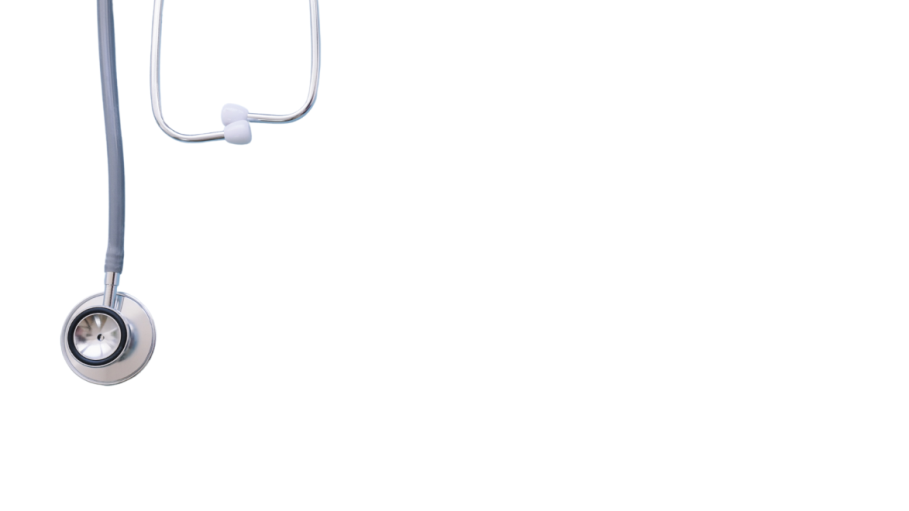 Итоги диспансеризации взрослого населения за 2021 год
В 2021 году диспансеризация определенных групп взрослого населения (ДОГВН) проводилась  согласно приказа МЗ РФ №404н от 27.04.2021 г. «Об утверждении порядка проведения профилактического и медицинского осмотра и диспансеризации определенных групп взрослого населения».
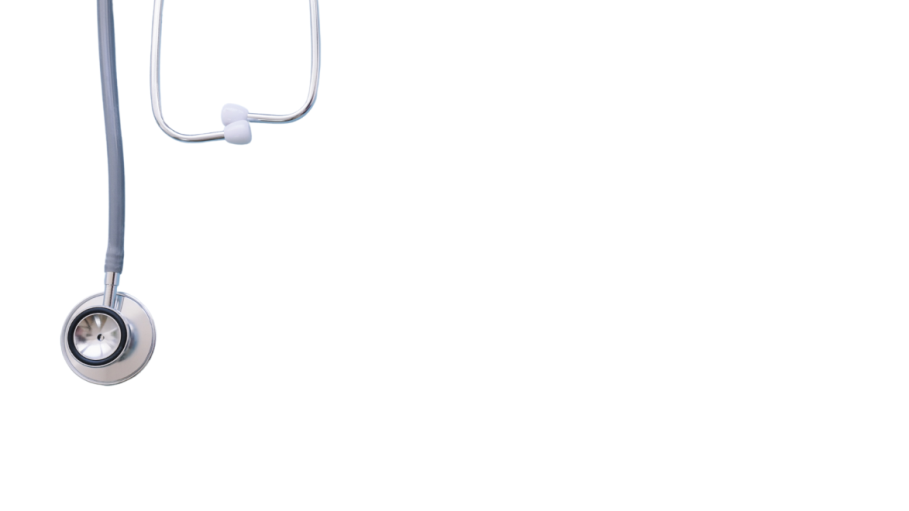 группы здоровья По результатам диспансеризации и ПМО :
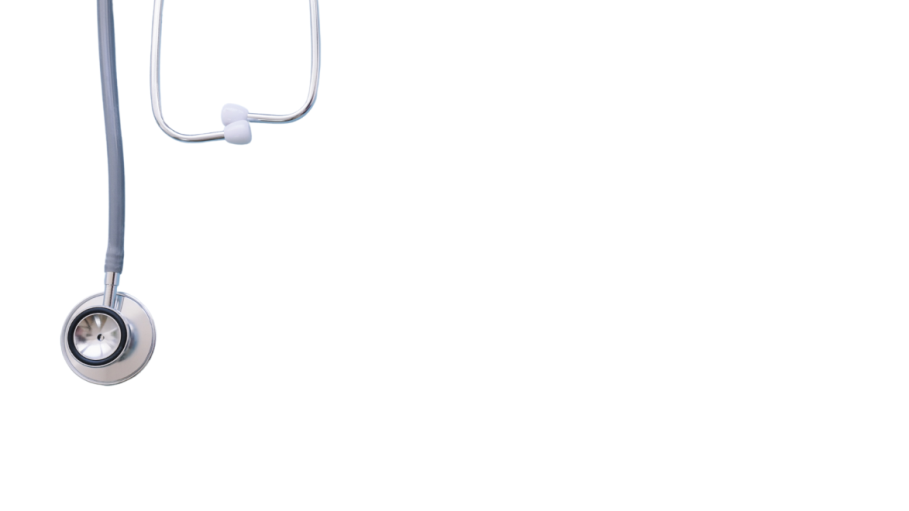 Углубленная диспансеризация
В соответствии с распоряжением МЗ УР № 811 от 29.06.2021 «О проведении углубленной диспансеризации граждан, перенесших новую коронавирусную инфекцию в удмуртской республике в 2021 году» с июля 2021г. В БУЗ УР «малопургинская РБ МЗ УР»  организовано проведение углубленной диспансеризации.
План  углубленной диспансеризации (УД): 715 человек.
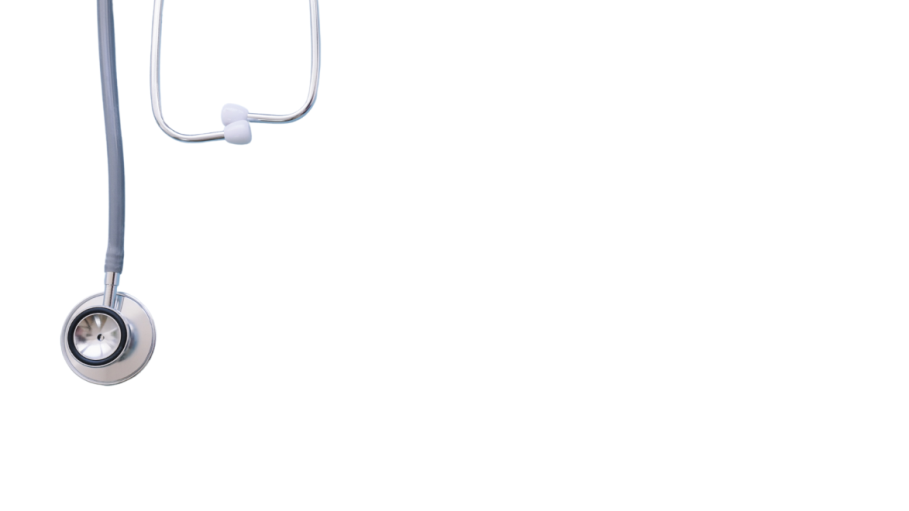 группы здоровья По результатам углубленной диспансеризации:
Передвижной медицинский комплекс
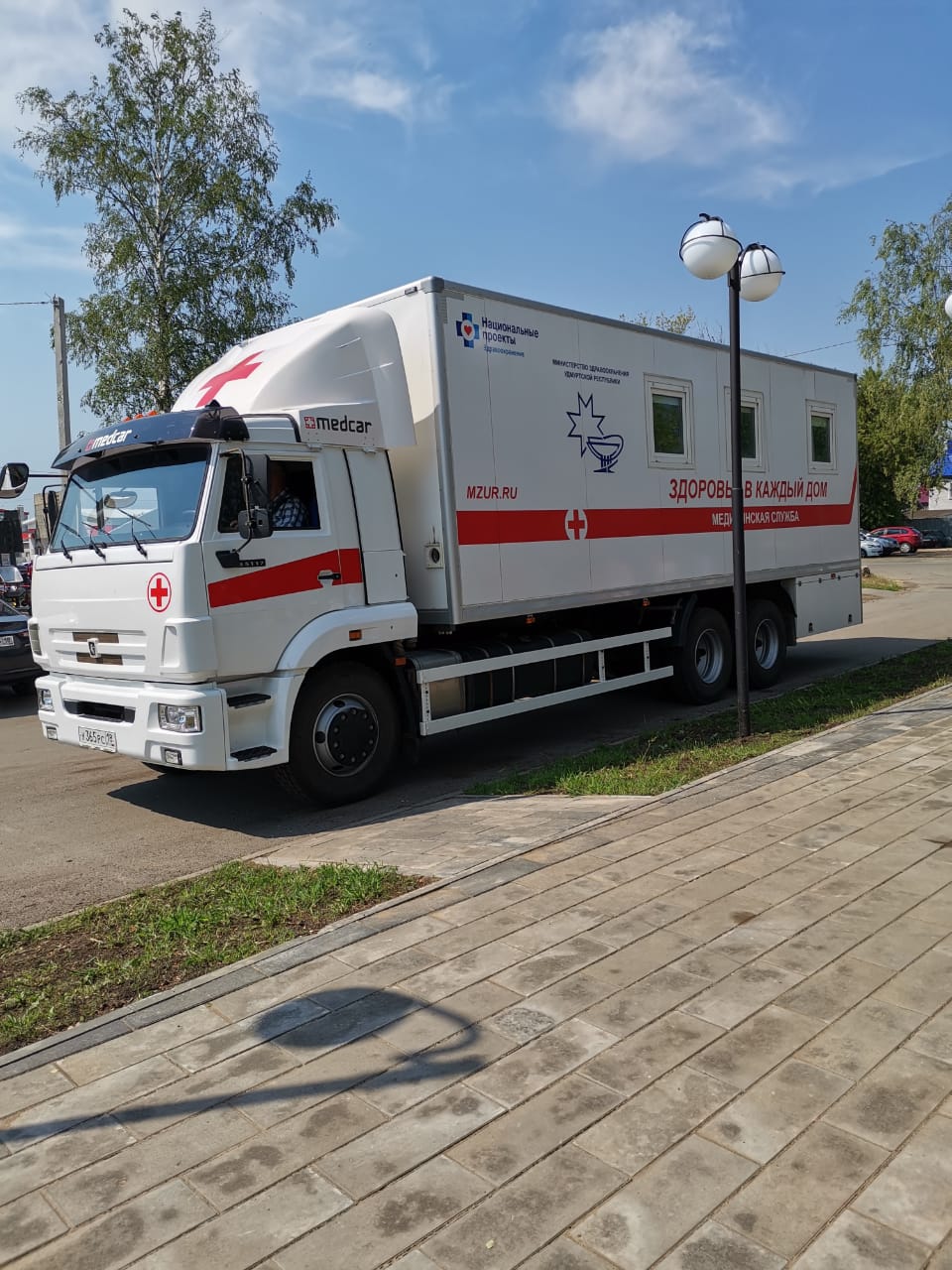 13 августа 2021 года состоялся информационно-оздоровительный Форум здоровья «Будь здоров»,  08.09.2021 была организована «Улица здоровья». В ходе мероприятий у всех желающих была уникальная возможность пройти медицинское обследование, посетив большое количество профильных специалистов и получить ценные советы для здоровья. Был организован забор крови на обследование на ВИЧ специалистами Республиканского центра медицинской профилактики.  Помимо этого проводилась вакцинация против новой коронавирусной инфекции COVID – 19 и проводилось флюорографическое исследование в передвижном медицинском комплексе на центральной площади села Малая Пурга.
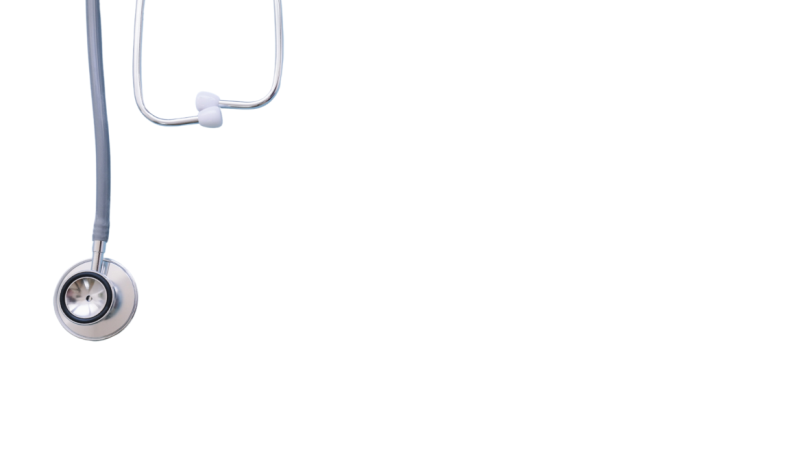 Основные показатели работы стационарабуз ур «Малопургинская РБ МЗ УР»за 2021 год
Заместитель главного врача по медицинской части
Санников Михаил Анатольевич
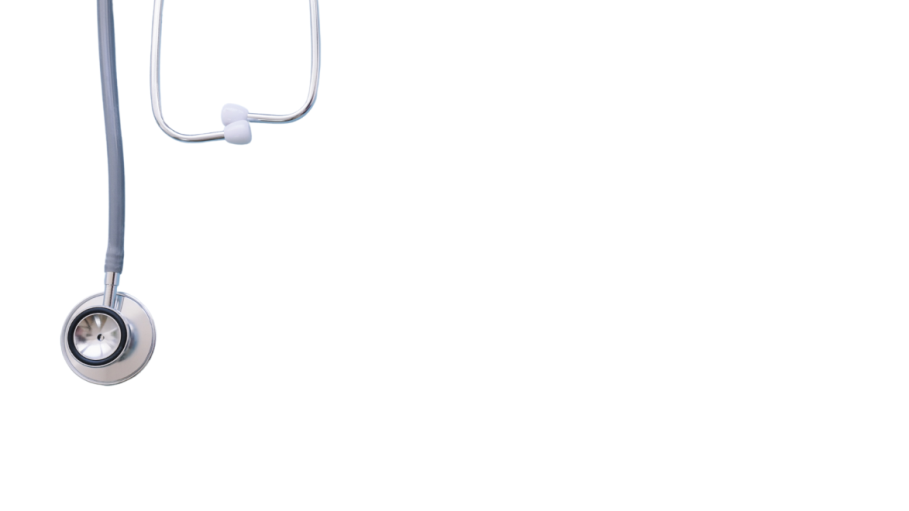 Стационарная помощь
Стационарная медицинская помощь в районной больнице проводится с круглосуточным и дневным пребыванием пациентов. 
Всего развернуто коек по отделениям:
Отделение анестезиологии-реанимации - 6 коек.
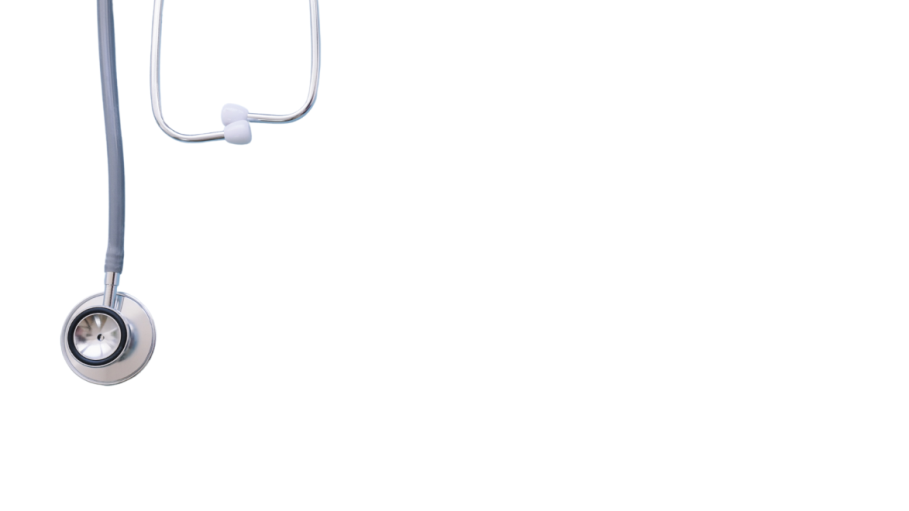 Плановые показатели  за 2020 год:
стационарная помощь
стационарозамещающая помощь
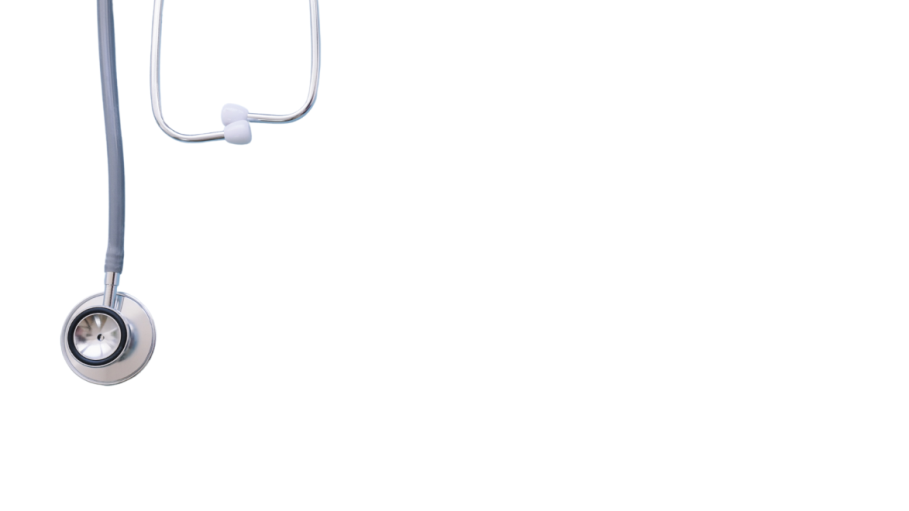 Плановые показатели  за 2021 год:
стационарная помощь
стационарозамещающая помощь
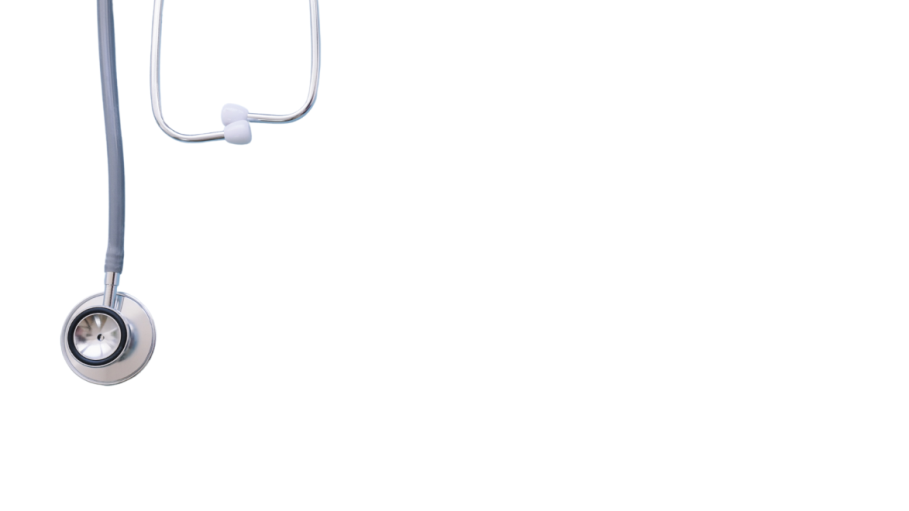 Структура госпитализированных пациентов в стационарных отделениях
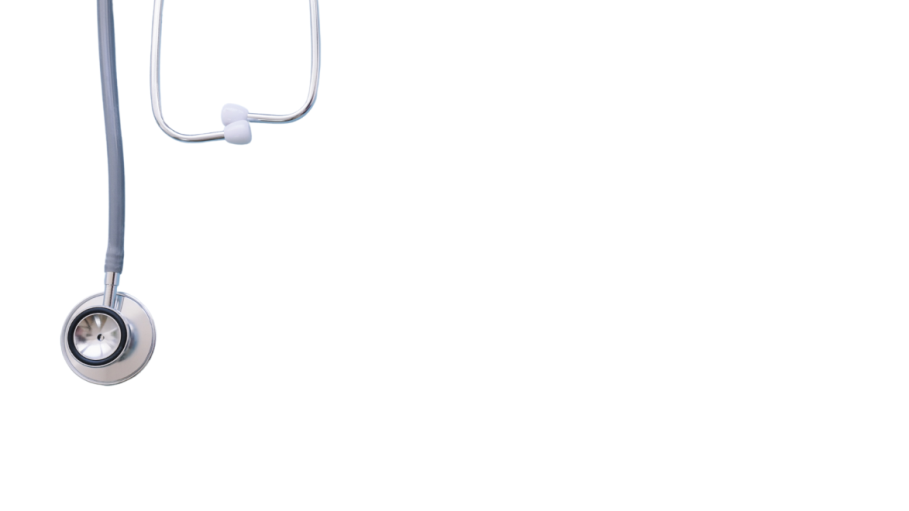 телемедицинскИЙ КАБИНЕТ
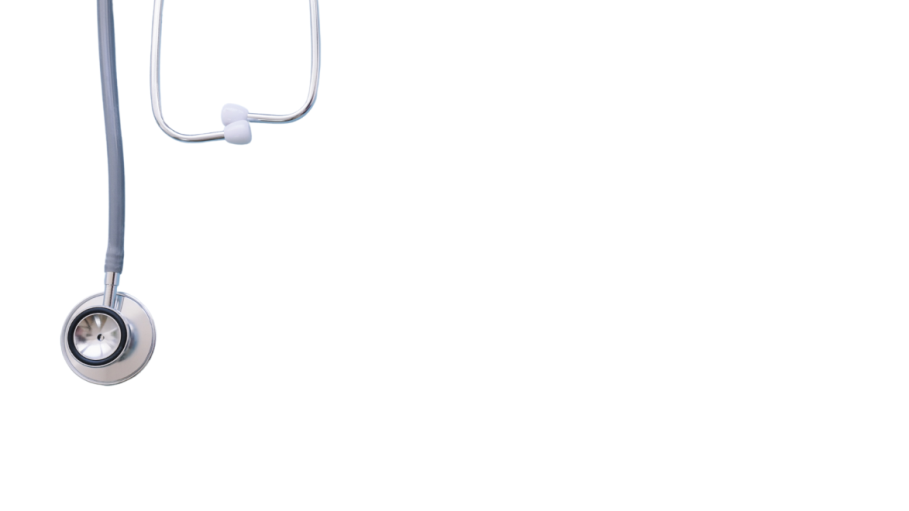 смертность пациентов в стационарных отделениях
По нозологиям :
система кровообращения;
болезни органов пищеварения;
болезни нервной системы;
новообразования;
болезни органов дыхания.
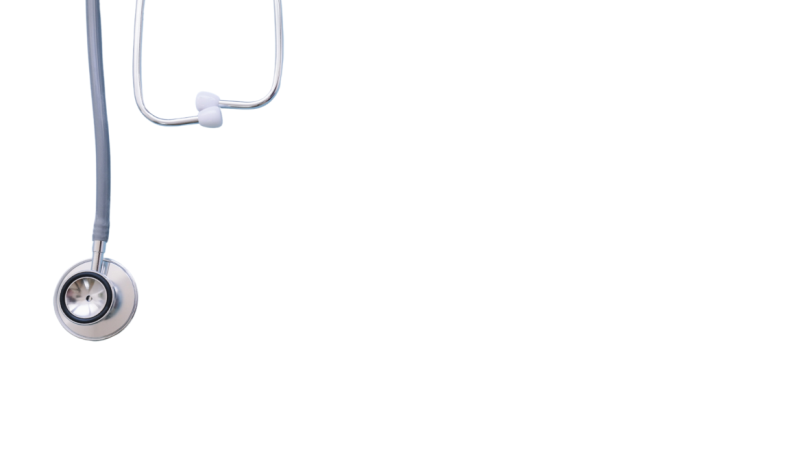 Работа амбулаторно-поликлинической службыбуз ур «Малопургинская РБ МЗ УР»за 2021 год
Зав. терапевтическим отделением поликлиники
Перминова Елена Васильевна
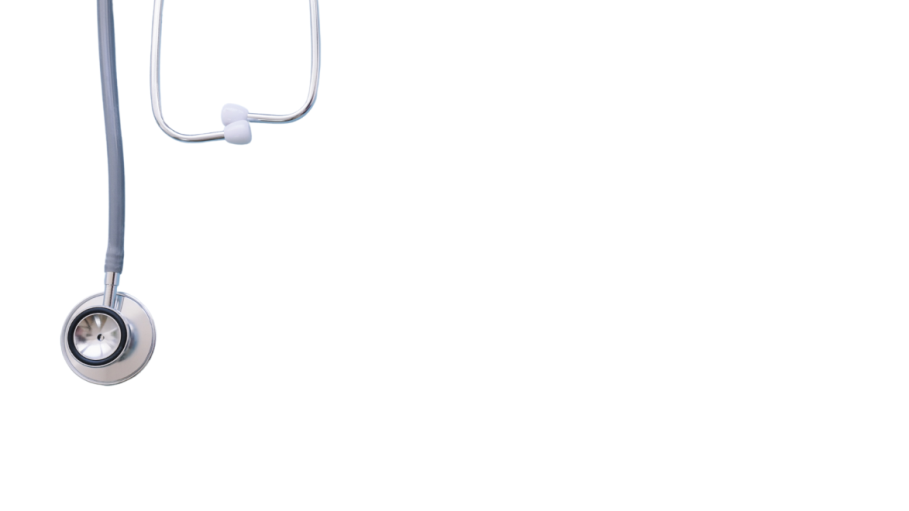 Амбулаторно-поликлиническая служба
Общее количество обслуживаемого взрослого населения -  24895 прикрепленного взрослого населения - 22079, старше 60 лет - 6331.
Количество прикрепленных населенных пунктов в районе - 80, из них с численностью населения менее 100 человек - 27.
Количество врачебных терапевтических участков - 11, количество физических лиц врачей участковых – 10.
Количество участков врачей общей практики -  3 количество физических лиц врача общей практики – 2.
Средняя численность населения врачебного терапевтического участка -  2190 чел.
Средняя численность населения участка ВОП -  1118  человек.
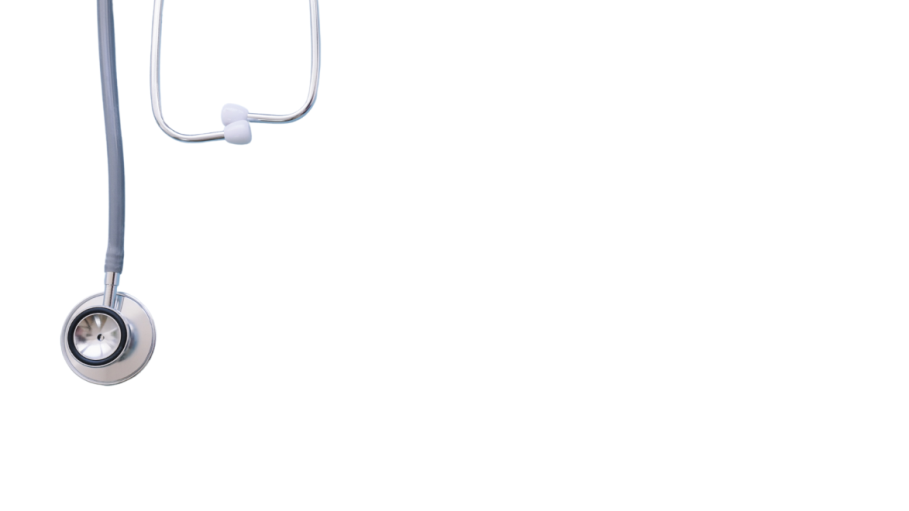 Амбулаторно-поликлиническая служба
Амбулаторно-поликлиническая служба — ведущее звено в системе организации первичной медико-санитарной помощи.
Анализ выполнения заданий по территориальной программе госгарантий  по ОМС с учетом соблюдения структуры и объемов медицинской помощи.
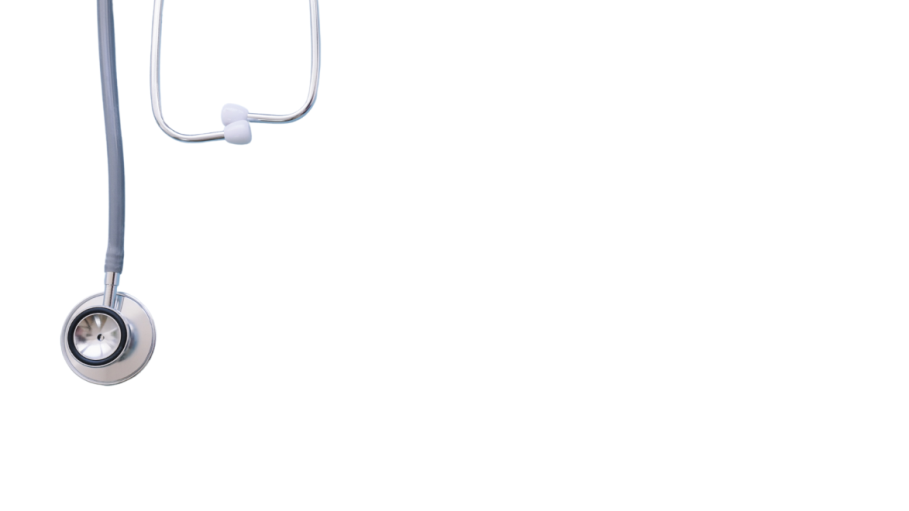 Структура по амбулаторно-поликлинической помощи в 2021 году ОМС
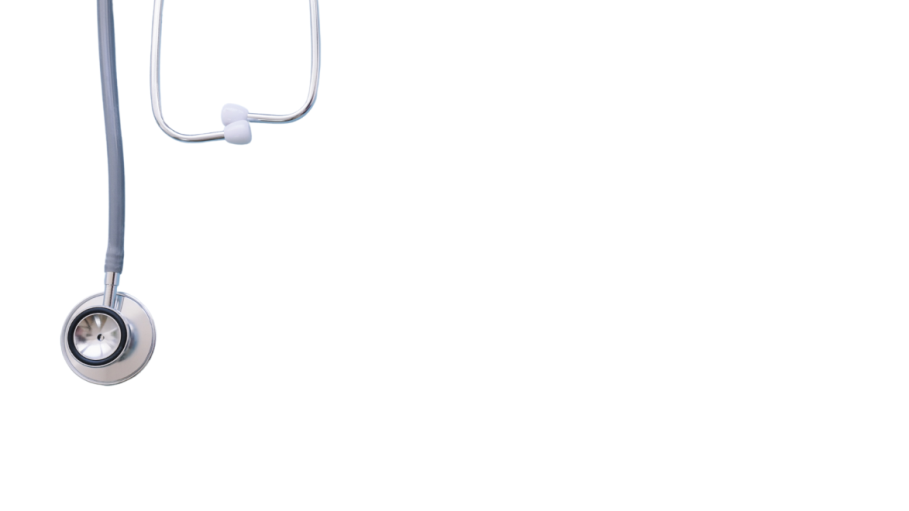 Организация тестирования пациентов на новую коронавирусную инфекцию методом ПЦР
Всего в 2021 году проведено 17516 обследований.
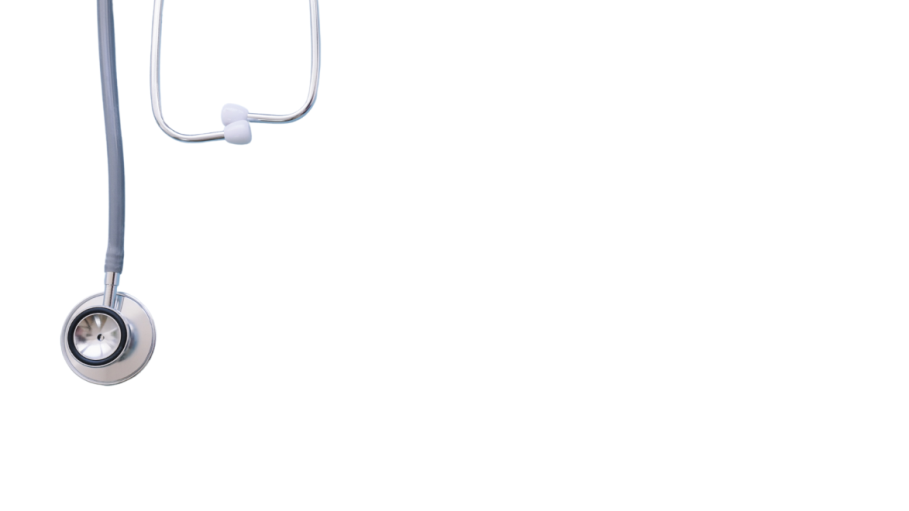 ВАКЦИНАЦИЯ ВЗРОСЛОГО НАСЕЛЕНИЯ ПРОТИВ НОВОЙ КОРОНАВИРУСНОЙ ИНФЕКЦИИ
Привито I компонентом -15661 человек
Население старше 60 лет I компонентом привито - 4234 человека
Вторым компонентом привито всего-11302 человека.
Ревакцинировано-726 человек, из них 385 старше 60 лет.
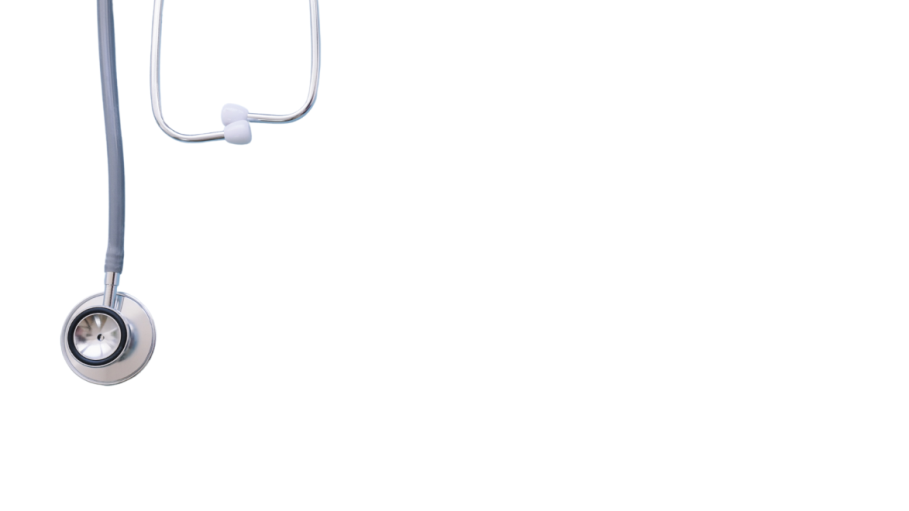 Охват и эффективность диспансерного наблюдения лиц
В 2021 году доля лиц на  терапевтическом участке,  находящихся под  диспансерным наблюдением  составила 26,5% , целевой показатель не менее 35%.
Состоит под диспансерным наблюдением  - 6607 человек.
Доля лиц на одном терапевтическом участке находящимся под диспансерным наблюдением в 2021 году -  52%:
количество взрослого населения 24895;
 состоит на учете 13121человек.
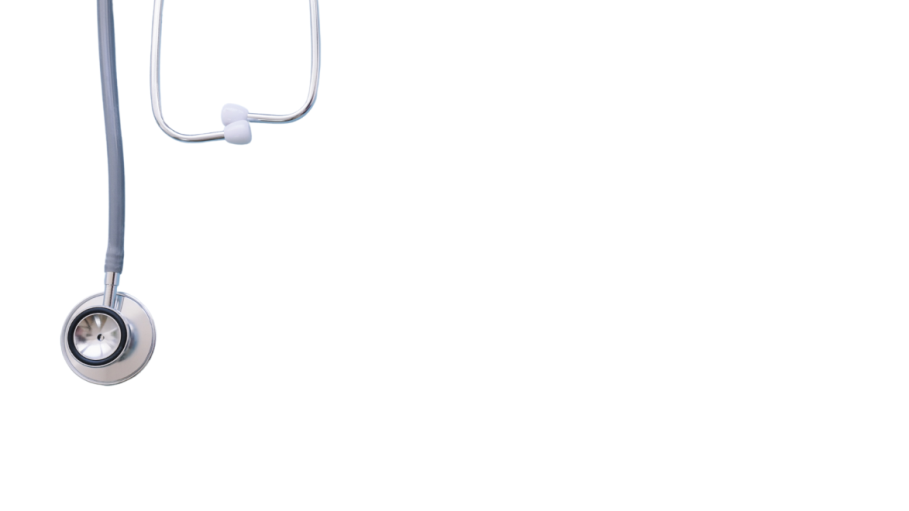 Задачи:
Обеспечить охват диспансерным наблюдением:
- Не менее 35 % обслуживаемого взрослого населения в разрезе терапевтических участков.
- Лиц с хроническими неинфекционными заболеваниями и инфекционными заболеваниями и лиц с высоким и очень высоким сердечно-сосудистым риском не менее 70%.
- Лиц старше трудоспособного возраста, из числа подлежащих диспансерному наблюдению, не менее 90%.
- Охват диспансерным наблюдением не менее 95% из числа  лиц старше 65 лет с впервые выявленными заболеваниями в текущем году
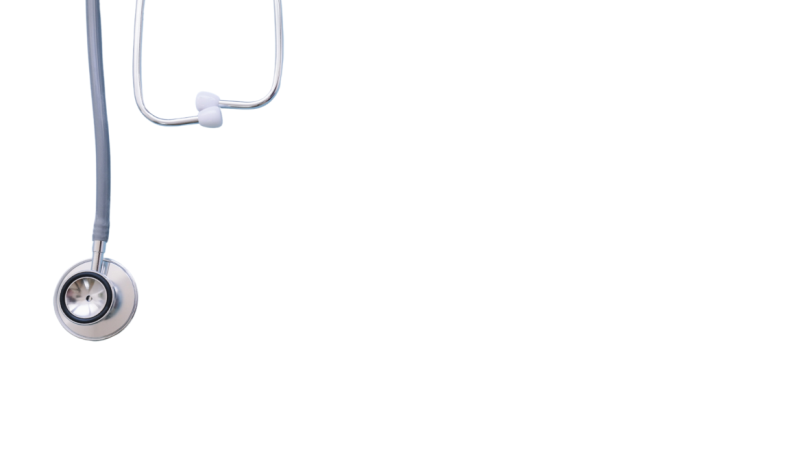 Первичный выход на инвалидностьбуз ур «Малопургинская РБ МЗ УР»за 2021 год
Заместитель главного врача по клинико-экспертной работе
Семенова Любовь Михайловна
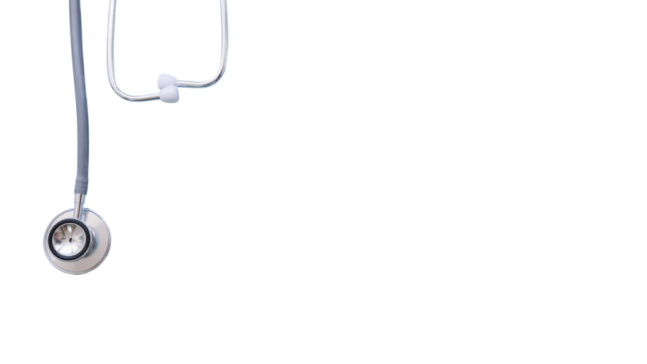 Всего по Малопургинскому району - 2092 инвалида.
Взрослых -1956 чел, детей -121 чел.
Всего за 2021 год впервые признано инвалидами 158 человека.
Взрослого населения - 144человека (57,8  на 10 тыс. взрослого населения). 
Детей с впервые установленной  инвалидностью - 26 чел (27.5 на 10тыс. детского населения).
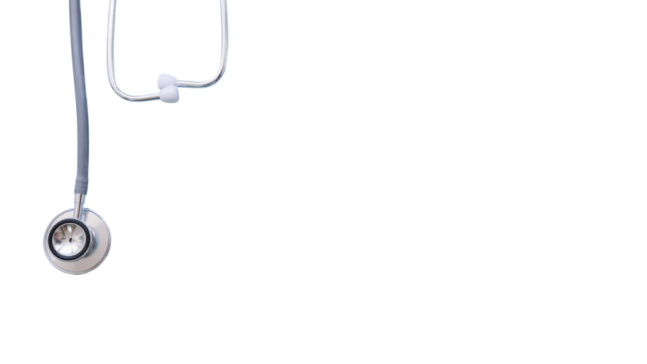 Группы инвалидности
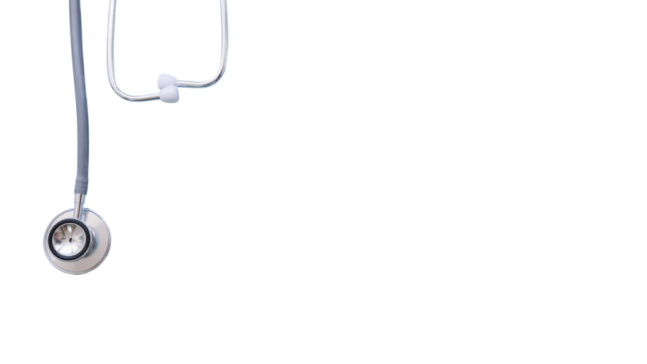 В структуре первичной инвалидности первые три места занимают:
I место - злокачественные новообразования - 25%
II место - Болезни системы кровообращения - 20,8%
III место -  болезни костно-мышечной системы -13,8% (ДОА большую часть заболеваний).
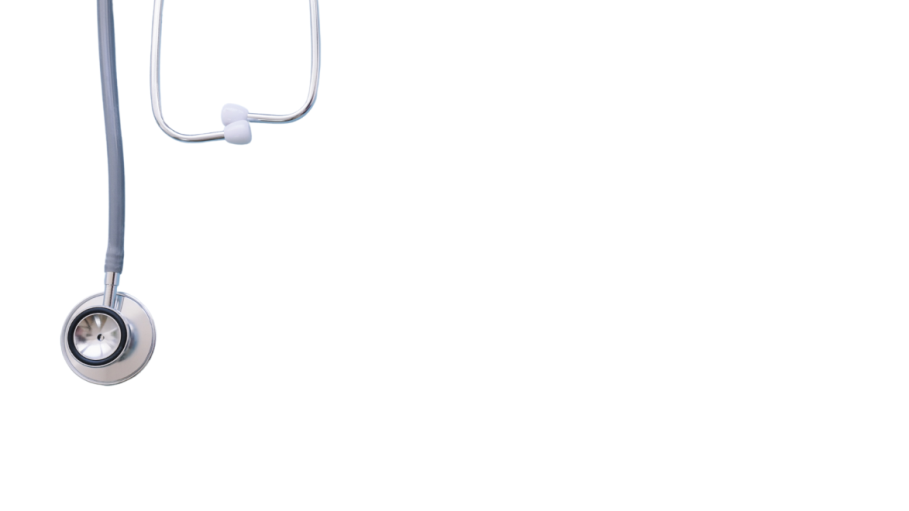 Мероприятия по снижению первичной инвалидности
1. Проведение анализа эффективности диспансерного наблюдения за больными с цереброваскулярной  патологией, артериальной гипертонией и ИБС
2. Улучшить качество диспансеризации, профилактических осмотров.
3. Продолжить работу школы по артериальной гипертонии
4. Продолжить работу по раннему выявлению больных на ранних стадиях ЗНО.
В соответствии с порядком информационного взаимодействия в целях проведения медико-социальной экспертизы, за 2021 год направлено всего 295 направительных документов. Из них 80 электронных направлений на МСЭ (27,12% от общего количества направленных).
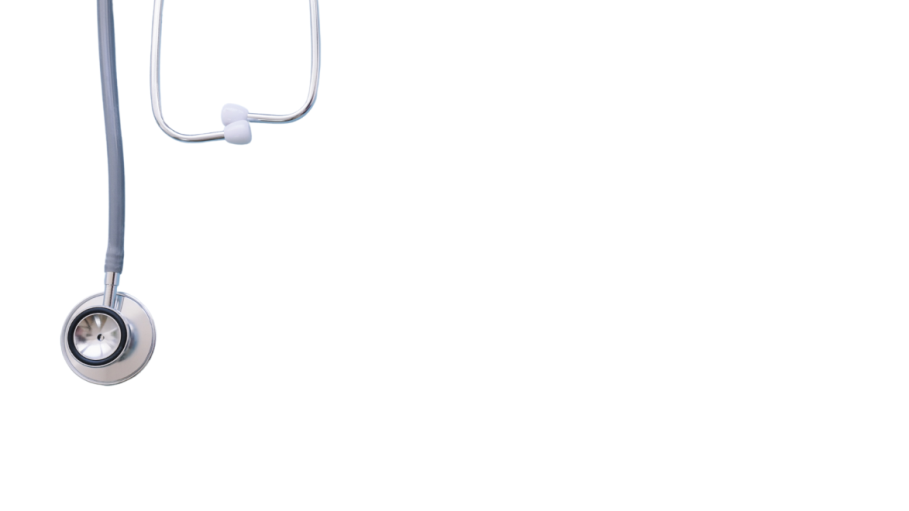 Задачи на 2022 год
1. Обеспечить доступную и качественную медицинскую помощь прикрепленному населению.
2. Соблюдать требование Территориальной программы государственных гарантий оказания гражданам бесплатной медицинской помощи.
3. Добиться 100% выполнения целевых показателей конечных результатов работы и объёмов государственного задания.
4. Развитие материально-технической базы учреждения.
5. Продолжить оказывать и развивать  платные медицинские услуги.
6. Продолжить работу по реализации НП «Здравоохранение», «Программы модернизации здравоохранения»: подготовительные работы по строительству ВА в с Норья.
7. Продолжить работу в Единой государственной информационной системе ЕЦП.МИС
8. Не допустить нецелевого использования финансовых средств и кредиторской задолженности.
9. Непрерывное повышение уровня квалификации медицинских работников.
Спасибо за внимание